When to Start Insulin Therapy ?
Muhammad Abdul-Ghani, MD, PhD
Professor of Medicine, Diabetes Division,
University of Texas Health at San Antonio
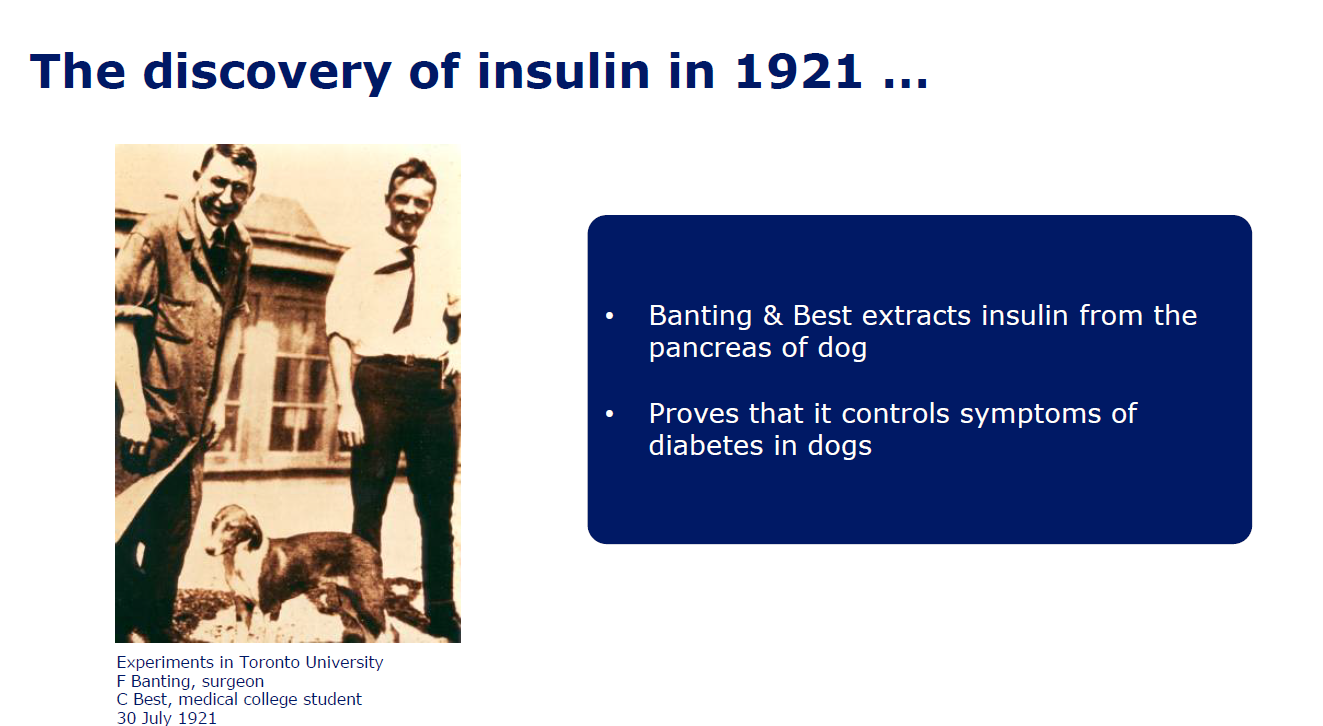 The First Patient to Receive Insulin Injection
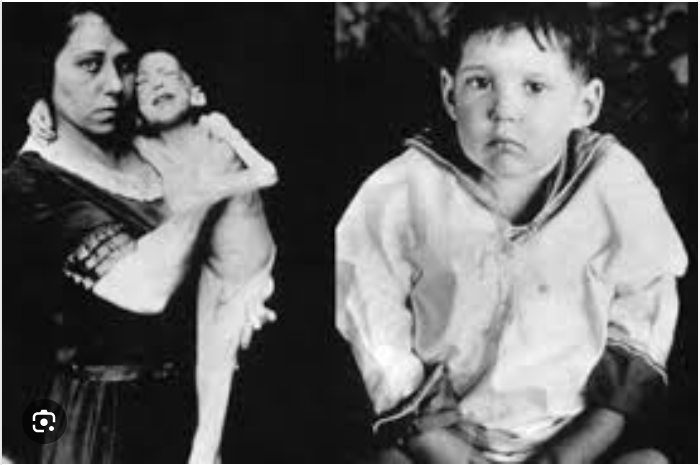 Why Insulin in T2DM?
Very effective in lowering plasma glucose
Natural compound, no adverse events
No limit on dose
Impaired insulin secretion is a core defect in T2DM
Limitations of Insulin Therapy
Hypoglycemia
Weight gain
Does not produce durable reduction in HbA1c
Does not address the underlying metabolic defects present in T2DM
No cardiac, renal or hepatic protection
Relationship Between Incidence of Hypoglycemia and HbA1c
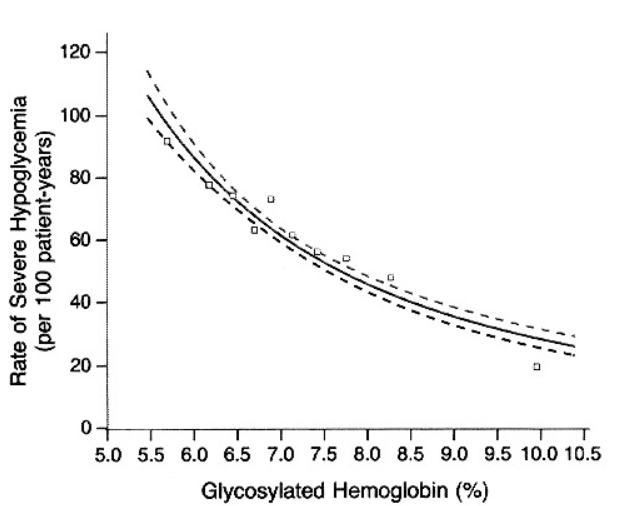 N Engl J Med. 353: 2643–2653, 1993.
Limitations of Insulin Therapy
Hypoglycemia
Weight gain
Does not address the underlying metabolic defects present in T2DM
Does not produce Durable reduction in HbA1c
No cardiac, renal or hepatic protection
Lack of Durable Reduction in HbA1c by Insulin
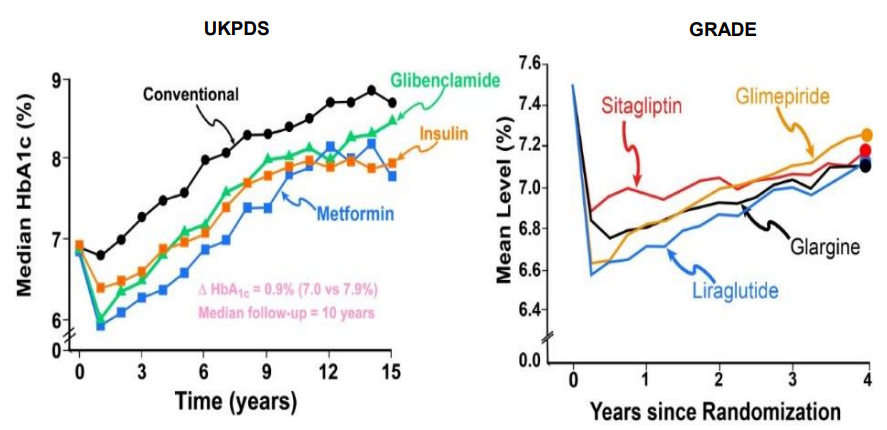 Limitations of Insulin Therapy
Limitations of Insulin Therapy
Hypoglycemia
Weight gain
Does not address the underlying metabolic defects present in T2DM
Does not produce Durable reduction in HbA1c
No cardiovascular, renal or hepatic protection
Effect of Glargine on MACE
N Engl J Med 2012;367:319-28
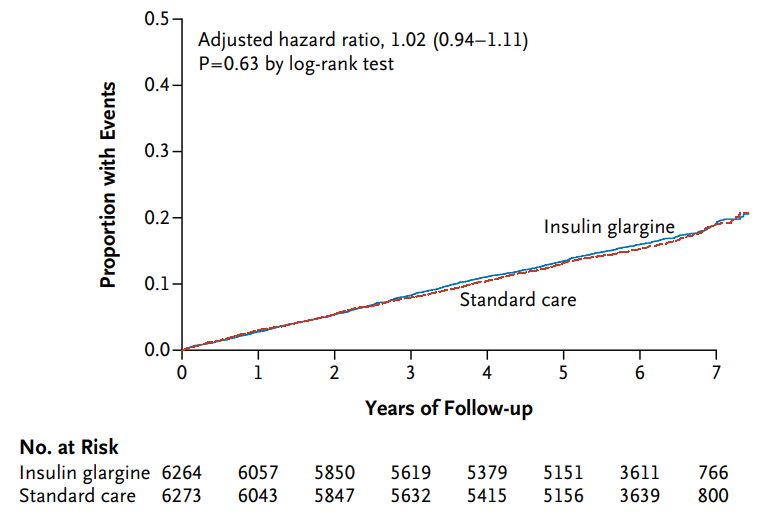 In terms of metabolic control, insulin has special advantage over other glucose lowering drugs
When to Start Insulin Therapy?
Which T2DM Patient needs insulin ?
300
140
400
250
100
300
200
60
200
150
20
100
100
Natural History of T2DM
Insulin-MediatedGlucoseUptake(mg/m2•min)
MeanPlasma InsulinDuring OGTT
(µU/ml)
MeanPlasma GlucoseDuring OGTT
(mg/dl)
OB-
GLUINTOL
OB-
DIAB
Hi INS
OB-
DIAB
Lo INS
CON
OB
Rad 06-07-00
Progressive Beta Cell Failure is the Principal Factor Responsible for the Development and Progression of T2DM
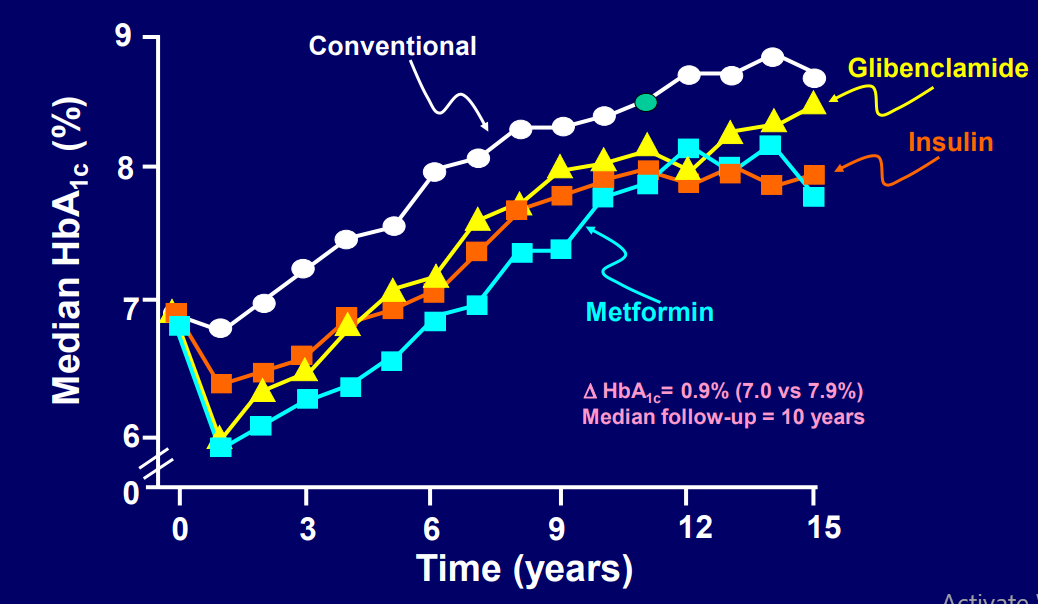 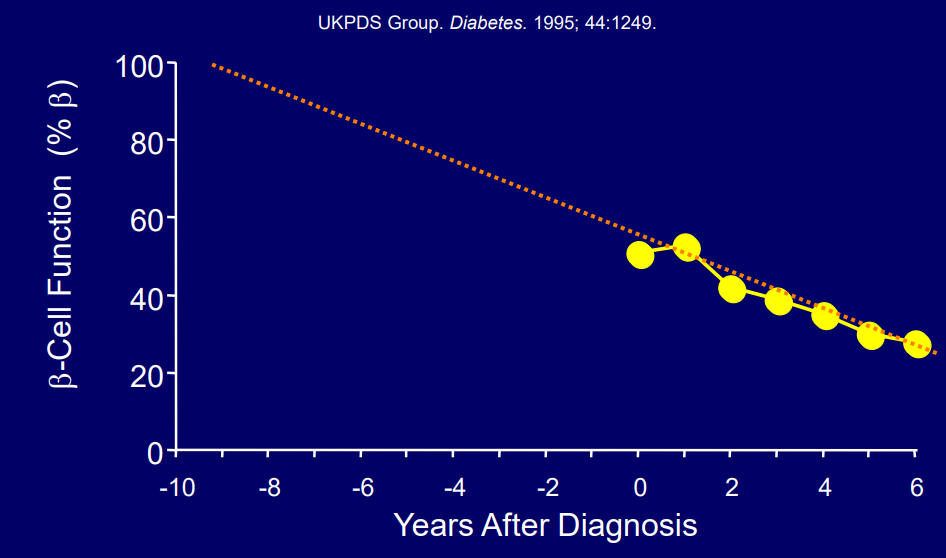 At What Level of Endogenous Beta Cell Function Is Insulin Required in T2DM?
Exenatide (QW)
Plus Pioglitazone
Basal-Bolus Insulin
Aim 
Maintain HbA1c <7.0%
The QATAR Study-Research Design
Poorly Controlled T2DM (>7.5%)
SU + Metformin
Baseline Characteristics
Combination Therapy
Insulin Therapy
12352±14031.1±0.510.5±0.5
9.9±0.2 231±8


1908 (100)

101 (58)
7.4 (42)
10852±13730.5±0.510.9±0.5
10.0±0.2237±7


1953 (100)

106 (55)
7.2 (45)
Number
Age (yrs)Sex (male %)BMI (kg/m2)Diabetes Duration (y)HbA1c (%)FPG (mg/dl)

Background Therapy
	Metformin mg(%)
	SU
	Gliclazide mg (%)
	Glimepiride mg(%)
Effect of Therapy on HbA1c in QATAR Study
7.1%
P<0.0001
6.2%
Effect of Combination Therapy on HbA1c Based Upon Baseline HbA1c
Patients Achieving Treatment Goals in QATAR Study
83
53
50
13
Plasma Glucose Conc. During the OGTT in Qatar Study
Plasma Insulin & C-Peptide Concentrations During the OGTT in Responders and Non-responders to Combination Therapy
Predictors of Achieving HbA1c <7.0% in Subjects Receiving Combination Therapy in Qatar Study
Cut Point for CPEP120/CPEP0 For Response to Therapy
CPEP120/CPEP0 >1.6	82% Sensitivity	79% specificity
How About Newly Diagnosed T2DM?
EDICT Study
318 Drug naïve, newly diagnosed T2DM patients
Randomized to receive:
 	-Initial combination with metformin + pioglitazone +GLP-1 RA
- Metformin sequentially followed by glipizide and basal insulin  
 Patients followed for 3 years
 Treatment goal: HbA1c <6.5%
Time-Change in HbA1c in EDICT
Patients Achieving HbA1c < 6.5% and <7.% in EDICT
Plasma CPEP During the OGTT
Prediction of Requirement to Insulin by Insulin Secretion and Insulin Sensitivity
CPEP120/CPEP0 Predicts Requirement to Insulin in Newly Diagnosed T2DM Patients
C-Pep120/C-Pep0
1.78-2.65
>2.65
<1.78
Met + SU
or
Met+GLP-1 RA+TZD
Metformin
Required Insulin
What About Newly Diagnosed T2DM Patients With HbA1c >10%?
Time-Change in HbA1c in Patients with HbA1c >10%
Plasma CPEP During the OGTT Predicts Requirement for Insulin Therapy in Newly Diagnosed T2DM
CPEP120/CPEP0 Predicts Requirement to Insulin in Newly Diagnosed T2DM Patients With HbA1c >10%
Newly Diagnosed T2DM
         HbA1c >10%
< 1.7
CPEP120/CPEP0
> 1.7
Met+TZD+GLP1 RA
Or
Metformin + SU
FPG Conc.
>269 mg/dl
<269 mg/dl
Met+TZD+GLP1 RA
Required Insulin
Summary
Insulin is very effective in lowering the plasma glucose concentration
Associated with significant adverse events, weight gain and hypoglycemia
  Dose not correct the underlying defects responsible for hyperglycemia
Lack of durable reduction in the HBA1c   
Lack of cardiovascular and direct renal protection    
  
Only patients require insulin for metabolic control (i.e. HbA1c <7.0%) should receive insulin therapy
CPEP120/CPEP0 <1.7 is a useful tool to identify subjects require insulin to achieve the glycemic goal